Gifted Identification
 in CMS 
2022-2025
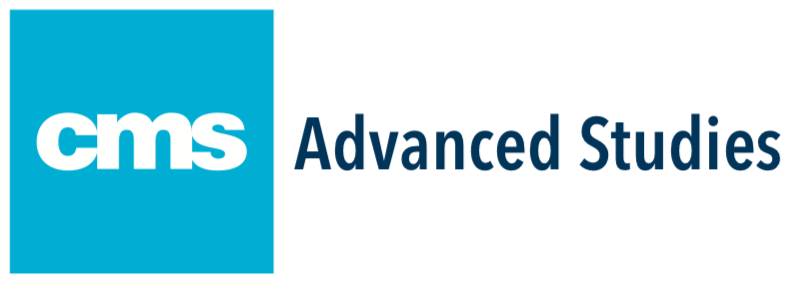 Who Are We Learning With?
Mr. Rosebrook
brianr.rosebrook@cms.k12.nc.us
(980)343-3905
2
Session Goals
Define giftedness.
Share information about the CMS gifted screening process.
Grade 2 
Grades 3-12
Analyze 2022-2025 CMS Gifted Identification Rubric.
3
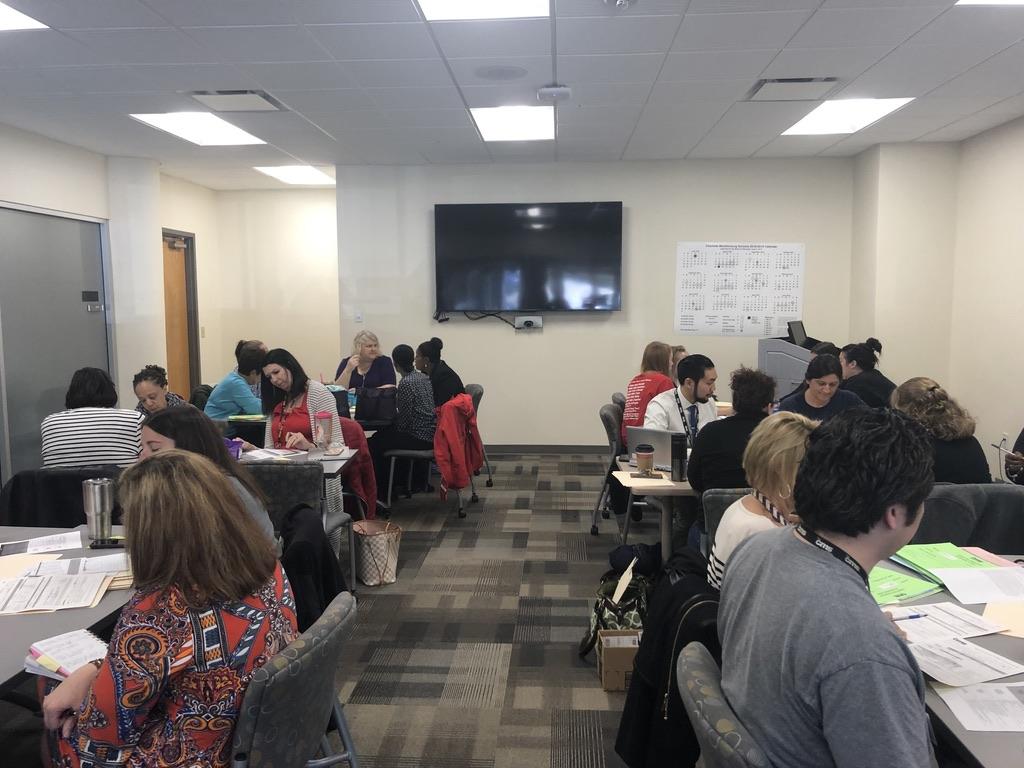 Standard 1: Student Identification
The LEA’s student identification procedures for AIG are clear, equitable, and comprehensive and lead towards appropriate educational services.
4
[Speaker Notes: Our state requires that our district develop clearly outlined procedures for identifying and serving gifted students.]
Defining Giftedness
STATE DEFINITION OF AIG STUDENTS, 
ARTICLE 9B (N.C.G.S. § 115C-150.5)
Academically or intellectually gifted (AIG) students perform or show the potential to perform at substantially high levels of accomplishment when compared with others of their age, experiences or environment. Academically or intellectually gifted students exhibit high performance capability in intellectual areas, specific academic fields, or in both the intellectual areas and specific academic fields. Academically or intellectually gifted students require differentiated educational services beyond those ordinarily provided by the regular educational program. Outstanding abilities are present in students from all cultural groups, across all economic strata, and in all areas of human endeavor.
[Speaker Notes: Ground us in Why? Take a moment to read the definition - a few things….
When we talk about gifted students: 
perform or show the potential to perform 
Intellectual, academic, or both
Require differentiated services (AIG students have advanced learning needs - just like other students across our schools, when their needs are not met we see them disengage, underperform, not grow, show non-teacher pleasing behaviors, drop out) It is imperative that we identify these needs and provide serves to ensure their needs are met. 
All cultures, economic strata & area of human endeavor]
7
[Speaker Notes: CMS currently has 5 ways students can identify as gifted. Definitions align with state definitions. There are multiple pathways for identifying in a variety of capacities. Students have multiple opportunities to demonstrate areas of strength.]
CMS Gifted Screening Process
2nd Grade Gifted Screening
Rooted in best practices for gifted identification
Universal screening: Each student receives a minimum of 2 assessment opportunities
Utilizes multiple criteria- 
Formal: aptitude, achievement
Informal: rating scales, portfolio
Comprehensive
Aligned to service model--TD Catalyst Model
Provides multiple pathways to student identification
9
[Speaker Notes: Our district employs best practices in gifted identification. All students are screened.]
2nd Grade Timeline
1st Grade Spring
Gifted Rating Scales (GRS) completed.
2nd Grade Fall
Cognitive Abilities Test (CogAT) administered.
2nd Grade Fall
Measure of Academic Progress (MAP) administered.
*District assessment - not managed by Advanced Studies
2nd Grade Fall
Iowa Assessments administered to students who meet certain criteria and have incomplete MAP data.
2nd Grade Fall-Winter
CMS TD Portfolio development
2nd Grade Winter-Spring
CMS TD Portfolios scored & results communicated.
10
[Speaker Notes: This flow map shows the timeline for our gifted screening process. The green signifies universal screening. Each student receives a minimum of CogAT + GRS.  Majority of students also participate in fall MAP; fall MAP is valid achievement data. Other opportunities are available once certain criteria are met.]
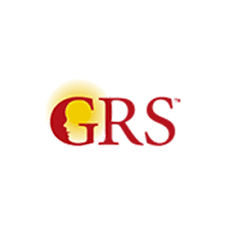 Gifted Rating Scales
(GRS)
The GRS provides a standardized method for identifying children for potential gifted identification based on teacher observations and allows for identification of relative strengths and specific areas of giftedness. 
The six domains include: intellectual, academic, motivation, creativity, leadership and artistic talent.
11
Cognitive Abilities Test (CogAT)
aptitude assessment that measures reasoning and problem-solving skills and provides information on how a child thinks. 
divided into three batteries-- verbal, quantitative, and nonverbal. Verbal battery assesses language base, quantitative assesses mathematical concepts, patterns, and relationships, and nonverbal assess reasoning using pictures and shapes. 
An Ability Profile is also provided to guide instruction and growth.
12
Measure of Academic Progress (MAP)
MAP assesses achievement in both reading and math. 

MAP will be used as an achievement data point for everyone.  CogAT and GRS will be paired with MAP to determine gifted eligibility.

Students who do not identify with MAP may have an Iowa opportunity if they meet certain criteria (next slide).
13
Iowa Assessments
Iowa Assessments assess achievement in both reading and math. 

Students must meet all criteria in order to participate in this assessment opportunity:
77th percentile or higher on verbal, quantitative, QN composite, or overall VQN composite
Have incomplete or missing fall MAP scores
A set of complete achievement scores may provide opportunities for identification or the portfolio process.
14
TD Portfolios
Systematic collection of work samples that demonstrate gifted traits and behaviors. Portfolios are scored by a team of  trained TD teachers throughout the district to determine if evidence of the following categories exists:
Advanced Language
Analytical Thinking
Motivation/ Perseverance/ Leadership
Perspective/ Sensitivity/ Humor
Creativity/ Artistic Talent
Students must meet certain criteria in order to participate in this assessment opportunity.
15
Portfolio Criteria
CMS 2nd graders, who remain unidentified after aptitude, achievement, and informal assessment opportunities, must meet one of the following criteria in order participate in the portfolio opportunity:
Score in the 84th percentile or higher in 3 or more domains in Gifted Rating Scales with at least one occurring in Intellectual, Academic, or Creativity domains.
Score in the 77th- 88th percentile on the overall age composite (VQN) on a CMS-administered aptitude assessment.
Earn 6 points on the Gifted Identification Rubric through the Achievement Assessment
Score in the 77th percentile or higher on any battery of a CMS-administered aptitude assessment and have one or more of the following factors—English Learner, Exceptional Child, McKinney-Vento, Chronic Absenteeism, multiple entry points within 24 months, or attends a Title 1 or Low Performing school.
16
[Speaker Notes: Multiple factors, including a student’s proficiency level in English, EC status, time in the classroom, and educational experiences can impact how they perform on achievement and aptitude assessments. Students who demonstrate above average ability are provided with additional opportunities to demonstrate gifted traits and behaviors.]
Why “77?”
17
[Speaker Notes: Capture all of the 7th, 8th, and 9th stanines-- above average performance-- allows students to demonstrate gifted traits and abilities in another way to create a comprehensive learner profile.]
GRS Gifted Classifications
[Speaker Notes: GRS used as first-range screening instrument. Teachers rate students via observational checklist in 6 domains.
GRS scores are not used in isolation-- they are used in combination (e.g. GRS +CogAT, GRS+portfolio, GRS+MAP)
The higher the student’s T score/percentile on one or more of the gifted scales, the more likely the student is gifted.
Expand ranges to include all of ‘very high probability’ and ‘high probability’ categories-- creates more opportunities]
CMS 2022-2025 Gifted Identification Rubric
Rubric Highlights
Students start earning points for aptitude & achievement scores in the 77th percentile or higher.

There is a more direct path to gifted identification than there was in the past. Once a student identifies as gifted in a capacity, the process stops.

There are multiple pathways for students to identify as gifted in CMS.
20
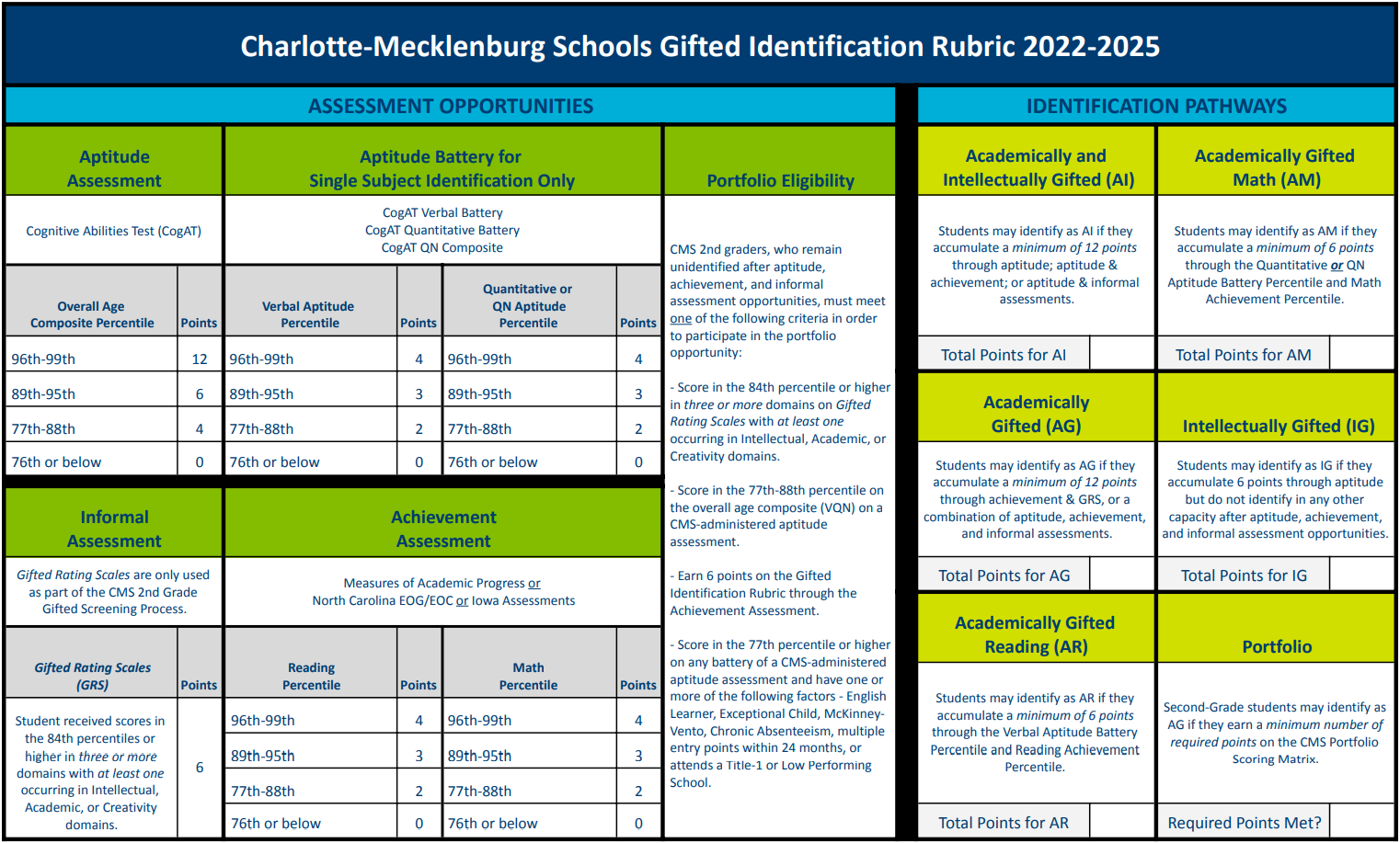 [Speaker Notes: There are many pathways for identifying as gifted in CMS.]
Let’s examine some real student scenarios!
Student A
Does this student identify?
23
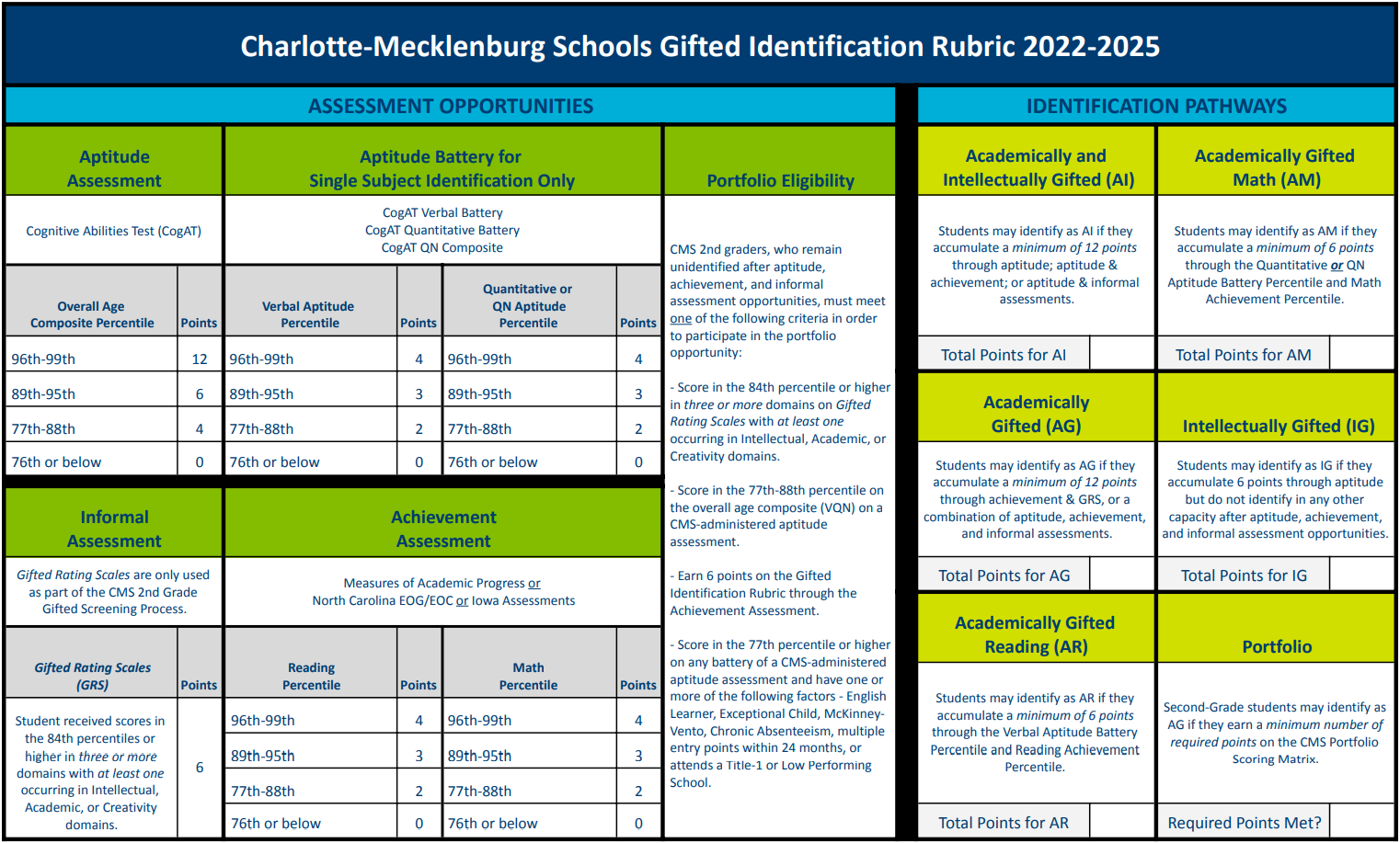 6
24
Student B
Does this student identify?
25
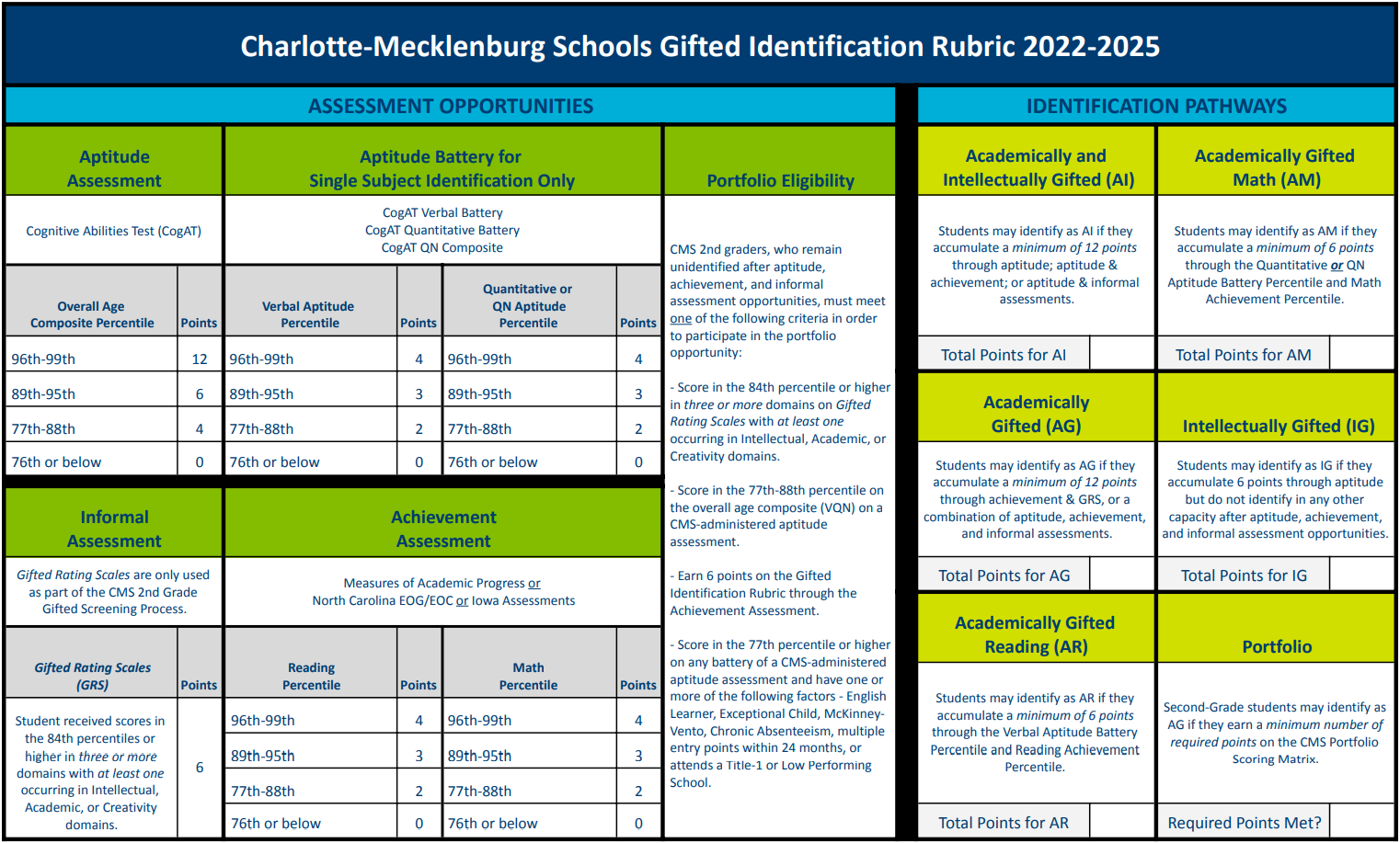 6
26
Student C
Does this student identify?
27
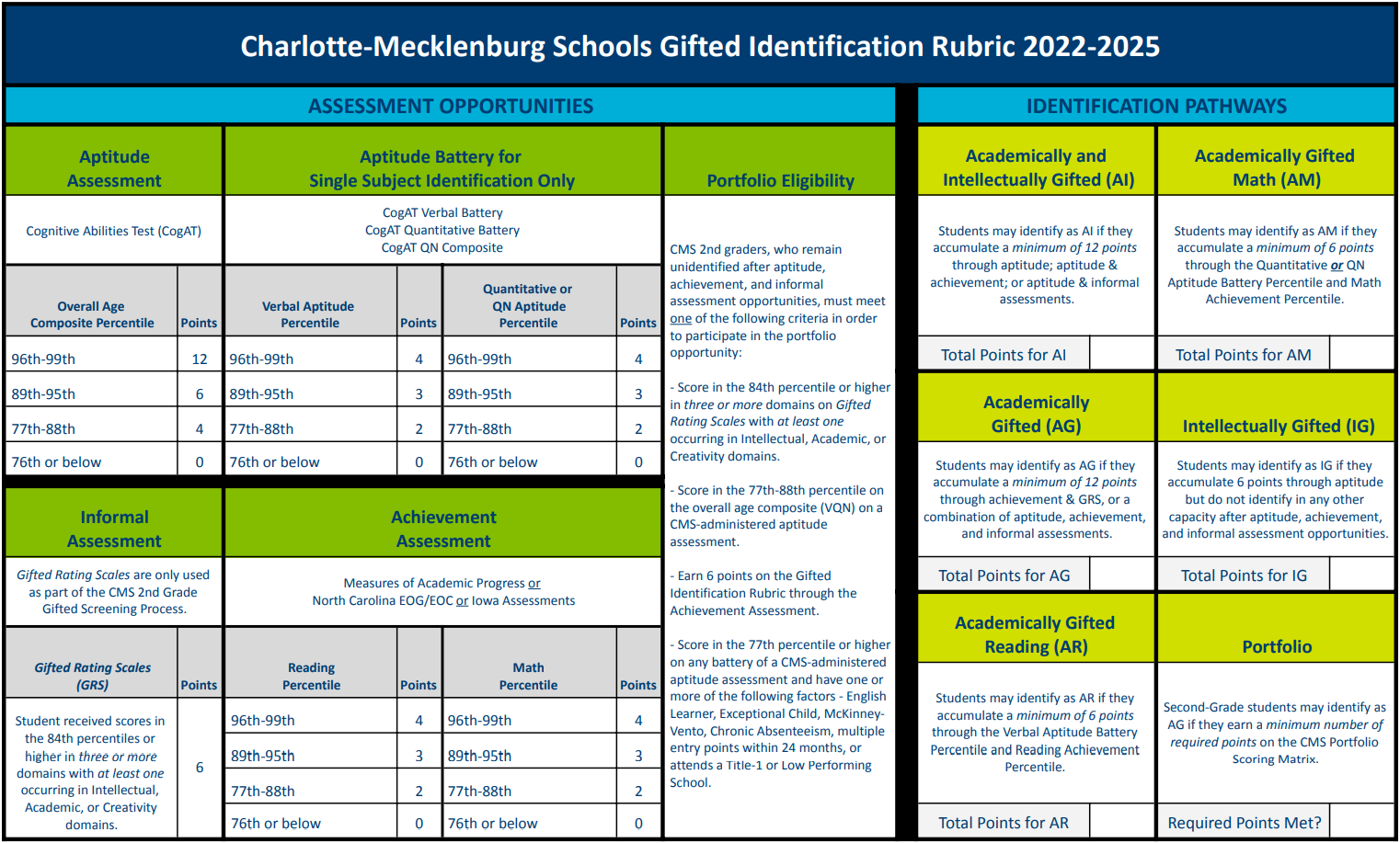 12
28
Student D
Does this student identify?
29
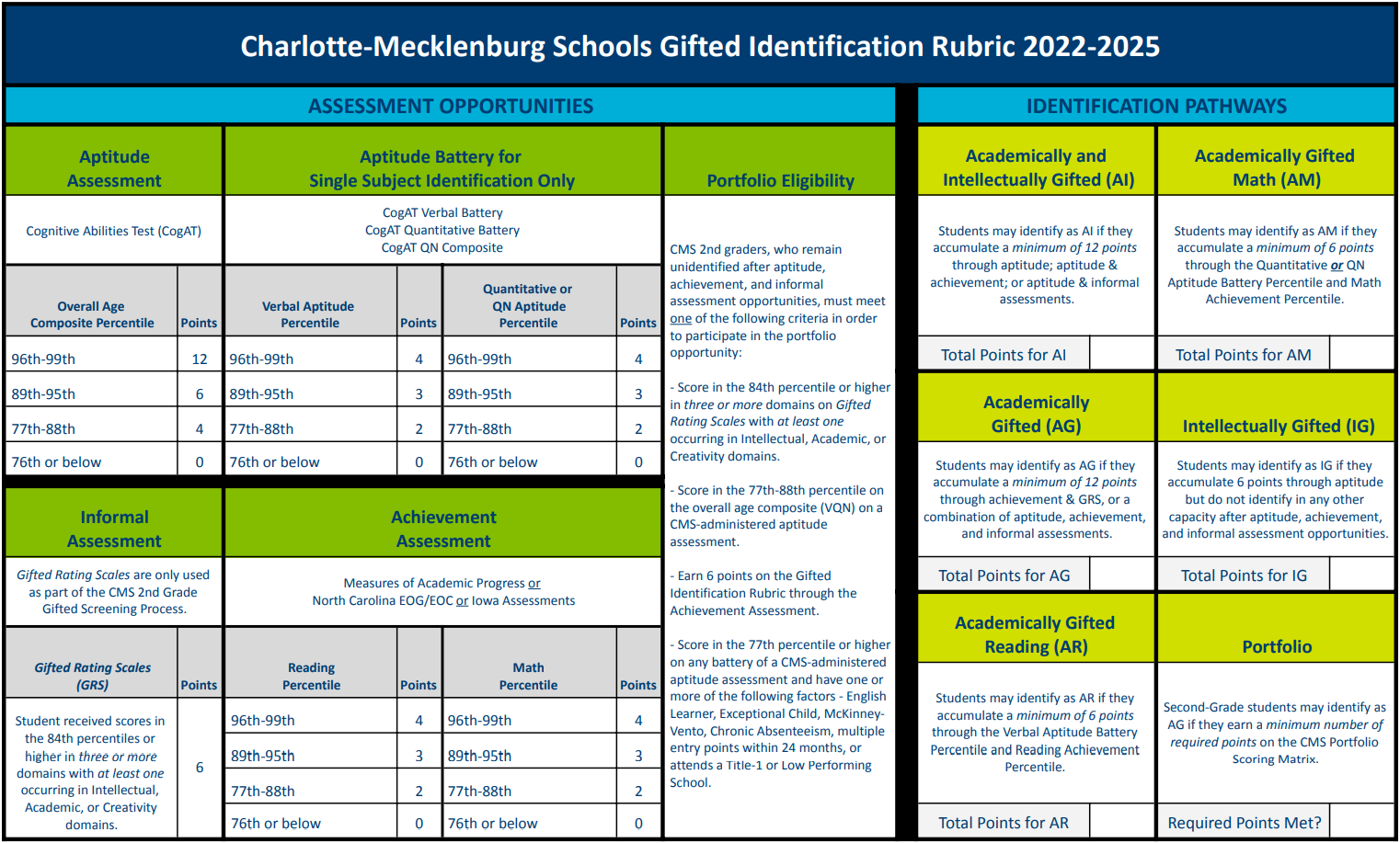 30
[Speaker Notes: This student attends a Title-1 school and was provided a portfolio opportunity.]
Opportunities Beyond 2nd Grade
Unidentified students may be considered for rescreening after a period of at least 24 months have passed.
All decisions regarding rescreening are conducted at the school level and are determined by TD Site-Based Committees. Multiple data points are used to make decisions.
Screening process includes formal assessments-- CogAT combined with achievement scores (EOG or MAP).
Screening window for 3rd-5th grade students typically occurs through fall and winter.
31
Questions?
Thank you for attending!